Môn: Tập làm văn       Tiết 16    Bài :  Luyện tập phát triển câu chuyện( trang 84)
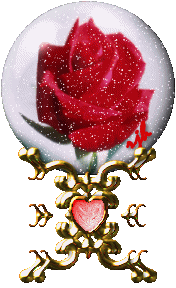 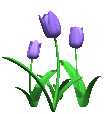 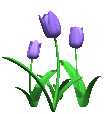 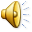 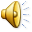 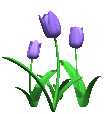 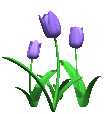 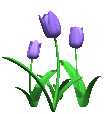 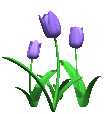 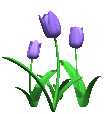 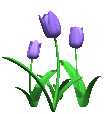 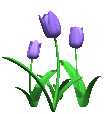 Chuyển thành lời kể
Văn bản kịch
TIN TIN: Cậu đang làm gì với đôi cánh xanh ấy?
 EM BÉ THỨ NHẤT:
Mình sẽ dùng nó vào việc sáng chế trên trái đất.
Tin-tin và Mi-tin đến thăm công xưởng xanh. Thấy một em bé mang một cỗ máy có đôi cánh xanh, Tin-tin ngạc nhiên hỏi em bé đang làm gì với đôi cánh ấy. Em bé nói dùng đôi cánh đó vào việc sáng chế trên trái đất.
Chuyển thành lời kể
Văn bản kịch
Cách 1: Tin-tin và Mi-tin đến thăm công xưởng xanh. Thấy một em bé mang một cỗ máy có đôi cánh xanh, Tin-tin ngạc nhiên hỏi em bé đang làm gì với đôi cánh ấy. Em bé nói dùng đôi cánh đó vào việc sáng chế trên trái đất.
Cách 2: Hai bạn nhỏ rủ nhau đến thăm công xưởng xanh. Nhìn thấy một em bé mang một chiếc máy có đôi cánh xanh, Tin-tin ngạc nhiên hỏi:
      - Cậu đang làm gì với đôi cánh xanh ấy? 
Em bé nói: 
      - Mình sẽ dùng nó vào việc sáng chế trên trái đất.
TIN TIN: Cậu đang làm gì với đôi cánh xanh ấy?
 EM BÉ THỨ NHẤT:
Mình sẽ dùng nó vào việc sáng chế trên trái đất.
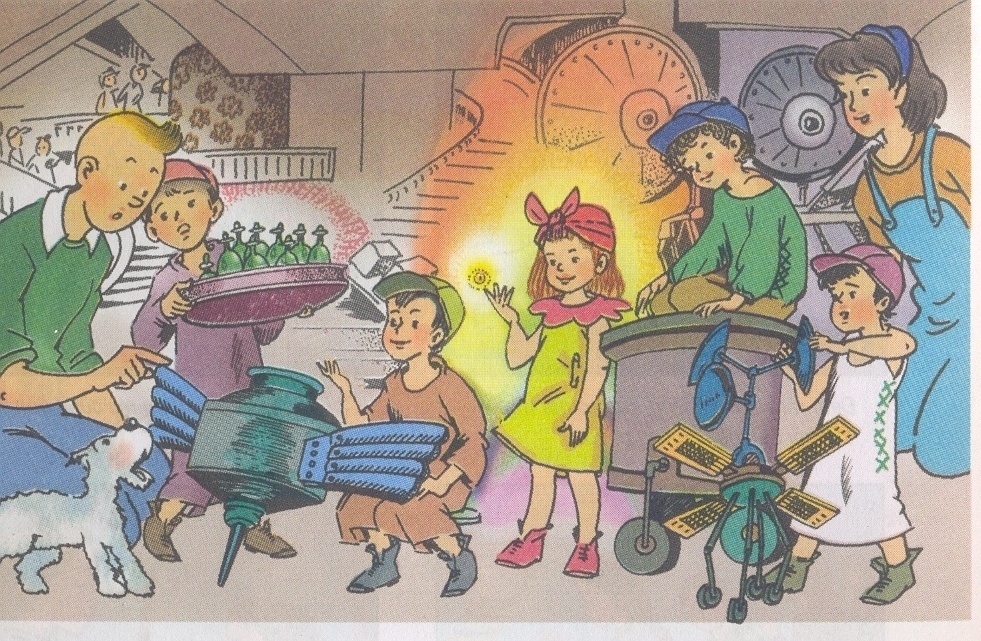 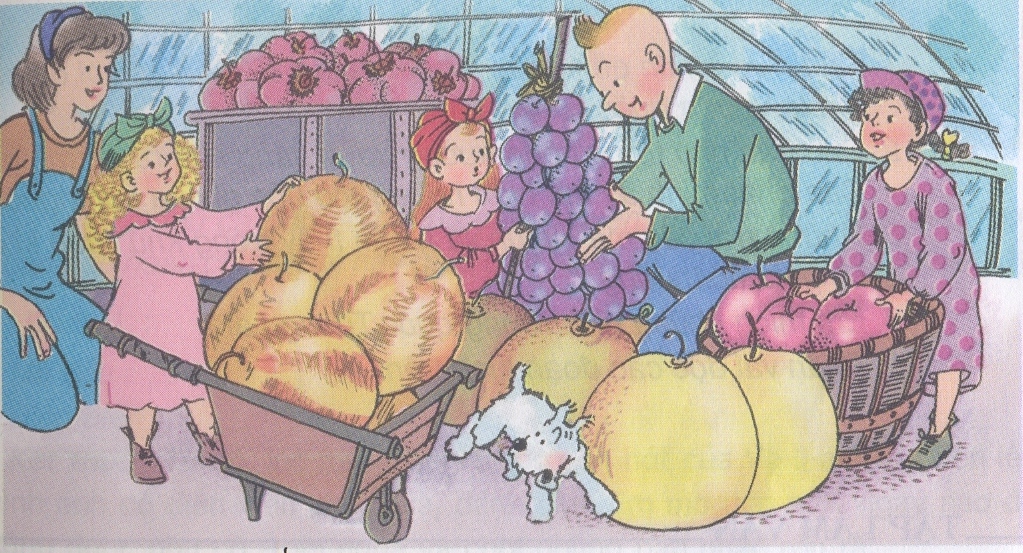 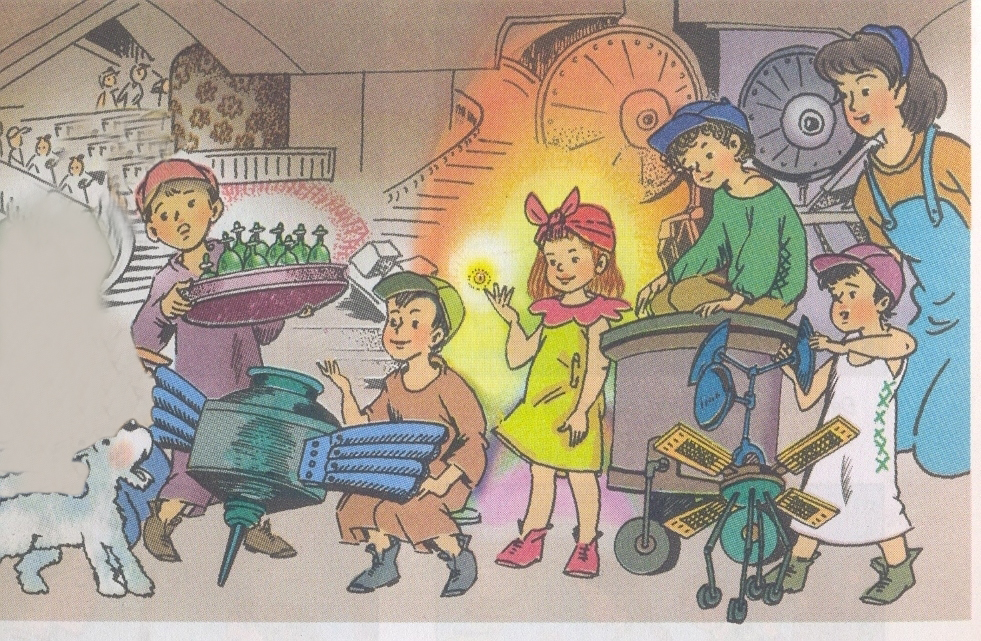 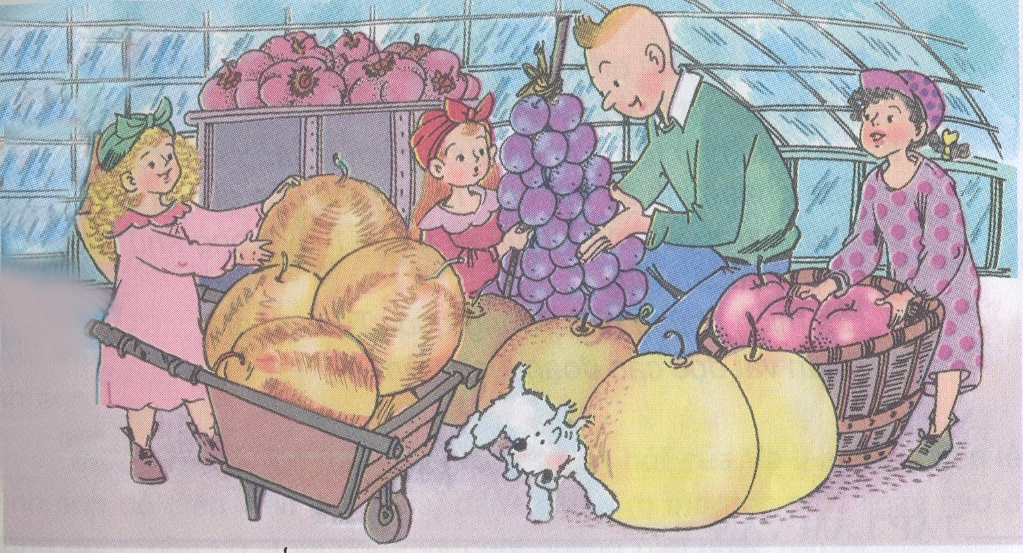 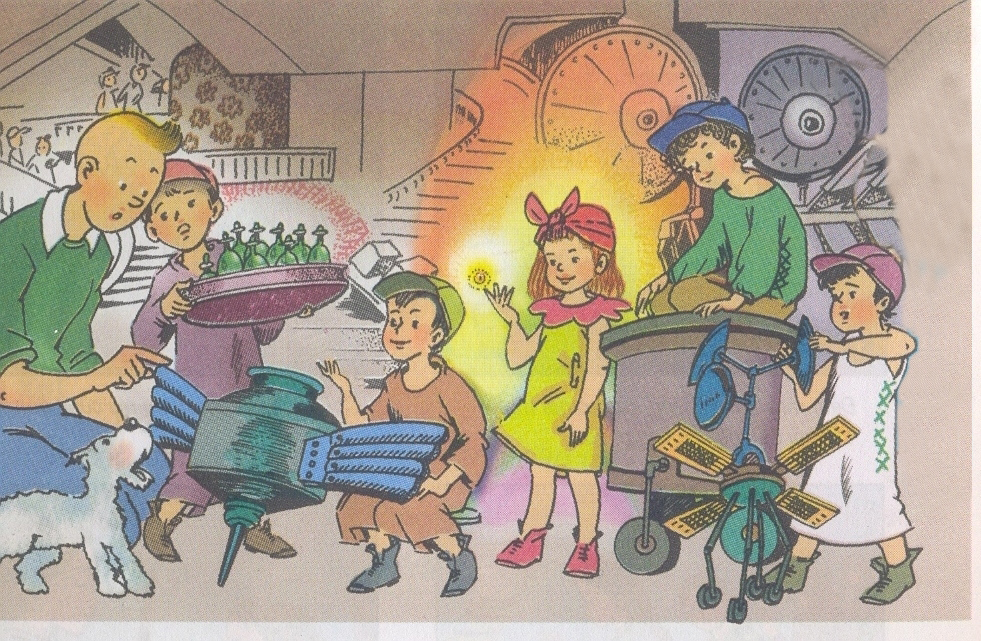 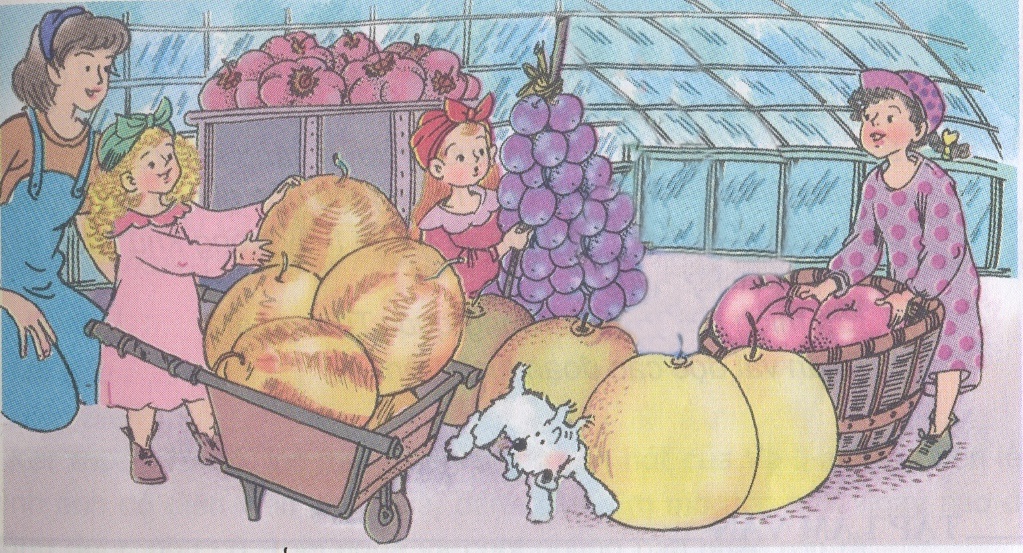 Ghi nhớ: Kể theo trình tự không gian là kể về 2 sự việc xảy ra cùng  một lúc và ở 2 nơi khác nhau.
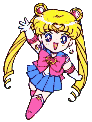 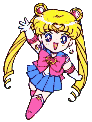 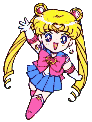